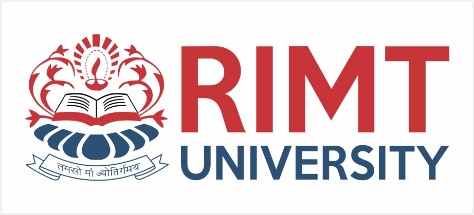 COMPUTER NETWORKS-II / BTCS-3501
Course Name: B.Tech CSESemester: 5th
Prepared by: Er. Jasdeep Singh
education for life                              www.rimt.ac.in
Department of Computer Science & Engineering
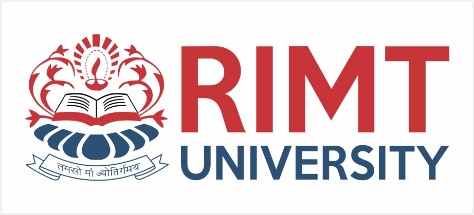 Topics to be covered
Web Technologies
education for life                              www.rimt.ac.in
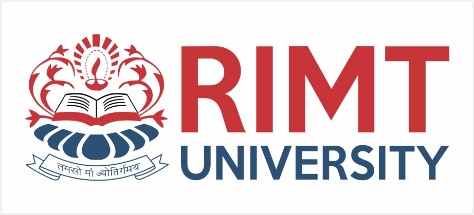 Core Web Technologies
HTTP(HyperText Transfer Protocol)
generic, stateless protocol
governs the transfer of files across a network
developed at CERN (Central European Research Network), they also came up with the name WWW, later W3C 
supports access to SMTP,FTP and other protocols
was designed to support hypertext
education for life                              www.rimt.ac.in
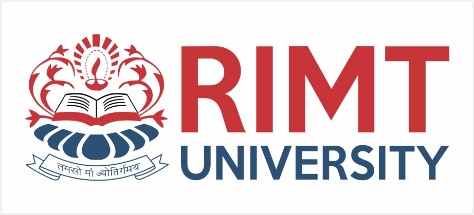 Core Web Technologies
Exchanged information, can be static or dynamic 
Every resource, accessible over the Web has a URL(Uniform resource locator)
HTTP mechanism is based on client/server model
	typically using TCP/IP sockets
education for life                              www.rimt.ac.in
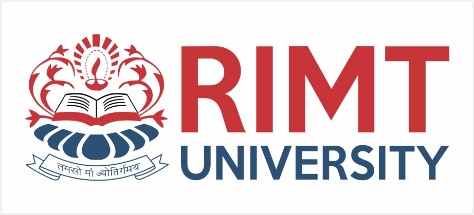 Core Web Technologies
since Version 1.1 HTTP requires servers to support persistent connections, to minimize overhead associated with opening and closing connections.
Typical methods on the server side are:
OPTIONS
send information about the communication options
GET
retrieve document or document produced by a program
POST
Append or attach information
PUT
Store information
DELETE
Delete the resource indicated in the request
education for life                              www.rimt.ac.in
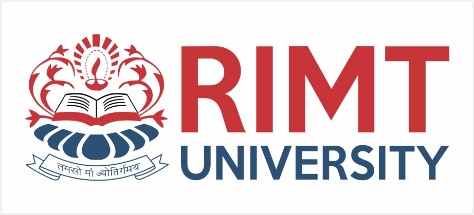 REST(Representational State Transfer)
architectural style, defining the principles of distributed network systems.
is the underlying architectural model, guiding the design and development of the current and next generation web architectures
education for life                              www.rimt.ac.in
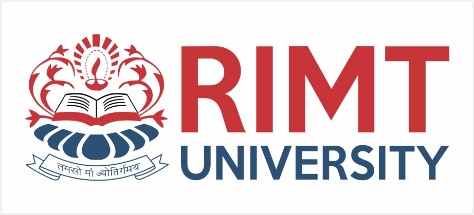 REST
Provides a set of architectural constraints, that emphasizes
Scalability of component interaction
Generality of interfaces
Independent deployment of components
Enforce Security
Etc.
education for life                              www.rimt.ac.in
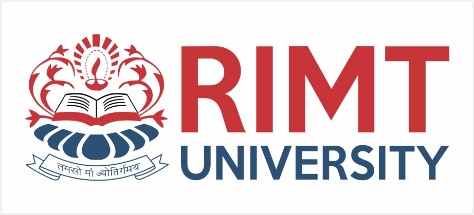 REST vs. Web Services
Rest promotes and recommends generic operations on resources
HTTP methods: PUT GET POST DELETE
SQL: select create drop ect.
Utilizes the caching mechanism
WS does not promote generic operations
First generation only utilizes HTTP POST
Each service defines its own application specific operations
Requires additional means of discrption,discovery mechanisms on top of the web
No caching capabilities
education for life                              www.rimt.ac.in
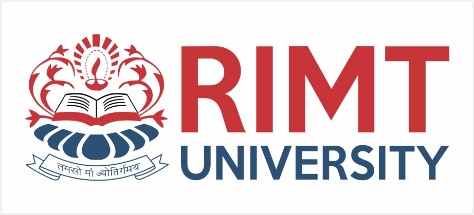 Rest Principles
Web consists of addressable resources

 a user, utilizing an application selects a specific address(URL) 
a specific representation of that resource is returned over the web
  places the client application into a specific state. 
On accessing another URL, the client application gets another representation of the resource and in turn, transferring from the current to the new state.
education for life                              www.rimt.ac.in
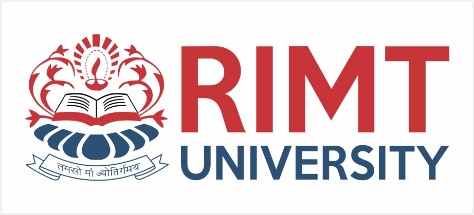 Core Web Technologies
HTML(HyperText Markup Language)
Defines  a standard set of special textual indicators(markups) specifying how a Web pages words and images should be displayed by the web browser
education for life                              www.rimt.ac.in
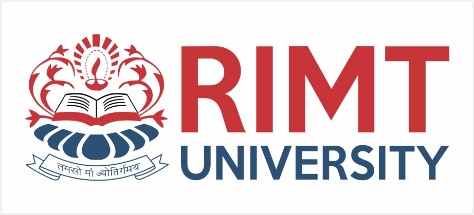 Technologies for Supporting Remote Clients
Original intent of core Web Technologies  enable linking and sharing documents
It was quickly realized, that by wrapping local information systems to expose their presentation layer by using HTML documents, one could leverage the core Web technologies to have clients that are distributed across the internet.
education for life                              www.rimt.ac.in
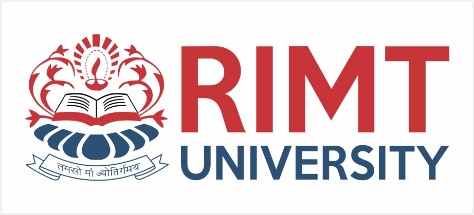 CGI(Common Gateway Interface)
Web servers must be able to server up content from dynamic sources
How can a Web server respond to a request by invoking an application that will automatically generate a document to be returned
One of the first approaches to solve this problem, was CGI, a standard mechanism that enables HTTP servers, to interface with external applications, which can serve as „gateways“ to the local information system
education for life                              www.rimt.ac.in
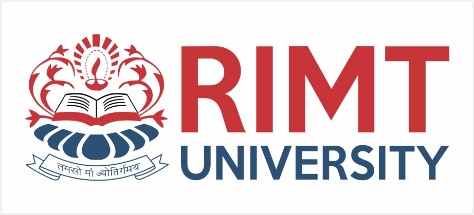 CGI
How does CGI work
it assigns programs to URLs, so that when the URL is invoked, the program is executed

CGI programs often serve as an interface between a database and a Web server, allowing users to submit complex queries over the DB through predefined URLs

When the Web server receives request for the URL, it will run a program, that will act as a client of the database and submit the query  executing and packs the result into a HTML document  returned to remote browser
education for life                              www.rimt.ac.in
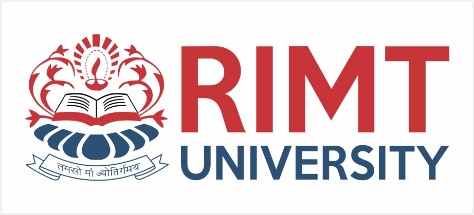 Application Server
Offer services that simplify administration and management of the application 
Caching frequently needed objects
Checking that an application is running and restarting
Object administration and security, defining user has access to which application and enforcing access restrictions
education for life                              www.rimt.ac.in
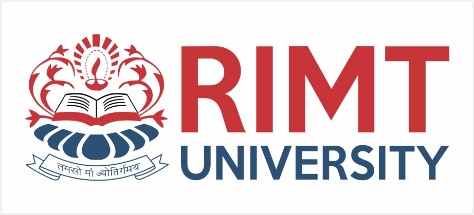 Application Server
Cannot match the performance of TP monitors but they try to make systems easier to develop and easier to evolve.
education for life                              www.rimt.ac.in
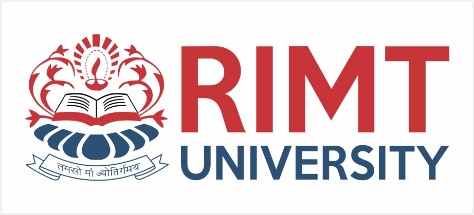 Application Server - Presentation Layer
the support for the presentation layer and for the document as the basic unit of transfer is what differentiates application servers from conventional middleware
Application servers
 implement mechanisms which make the transaction between documents and arguments more efficient, flexible and manageable
provide a variety of presentation features to support the delivery of dynamically generated, personalized content to different types of clients
education for life                              www.rimt.ac.in
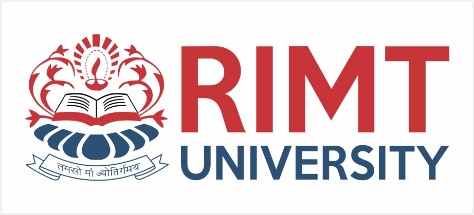 Application Server - Presentation Layer
A modern application server supports the following types of clients
Web Browsers(most common types of clients)
Applications
Such as those encountered in conventional middleware
Devices
Such as mobile phones and PDAs
E-mail programs
Web service clients
education for life                              www.rimt.ac.in
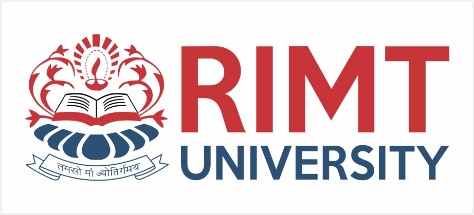 Wide area integration
A number of strategies
3 layers 
Client
Middleware
Server(resource manager)
The available strategies are given by all possible combinations of these three layers
education for life                              www.rimt.ac.in
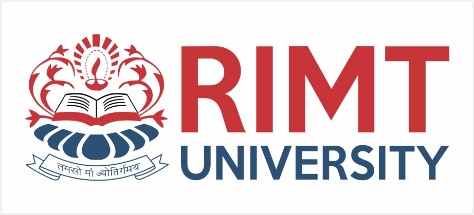 Firewalls and Tunneling
Firewalls
Acts as a barrier against unwanted network traffic
Blocks many communication channels
Can change the design space in two ways
No direct communication between the system to be integrated 
Parties outside the firewall are not trusted
education for life                              www.rimt.ac.in
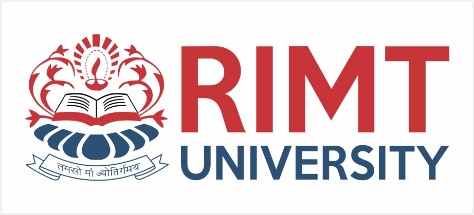 Firewalls and Tunneling
How to get through a firewall and why?
Tunneling
Tricking the firewall into believing that traffic, which otherwise should be blocked, is actually allowed
Protocols which would be blocked are hidden under protocols that are accepted by the firewall
Why  not having a direct communication channel is compounded by a necessary lack of trust on all traffic generated outside the firewall
education for life                              www.rimt.ac.in